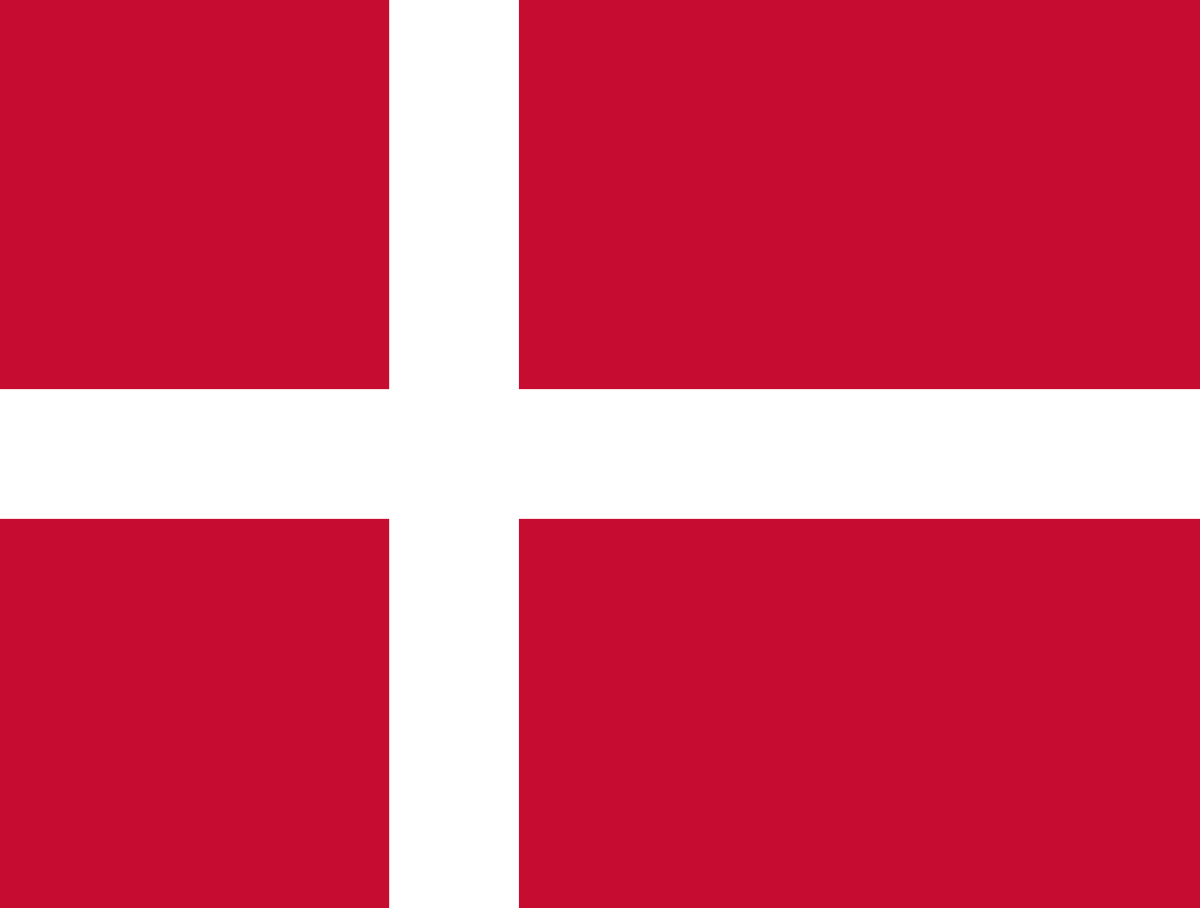 ERASMUS+ MOBILNOST OSOBLJA
STAFF WEEK
VIA UNIVERSITY COLLEGE AARHUS, DANSKA
Pronalazak institucije                prijava
http://staffmobility.eu/
Kontakt s institucijom
Proces prijave
Aarhus
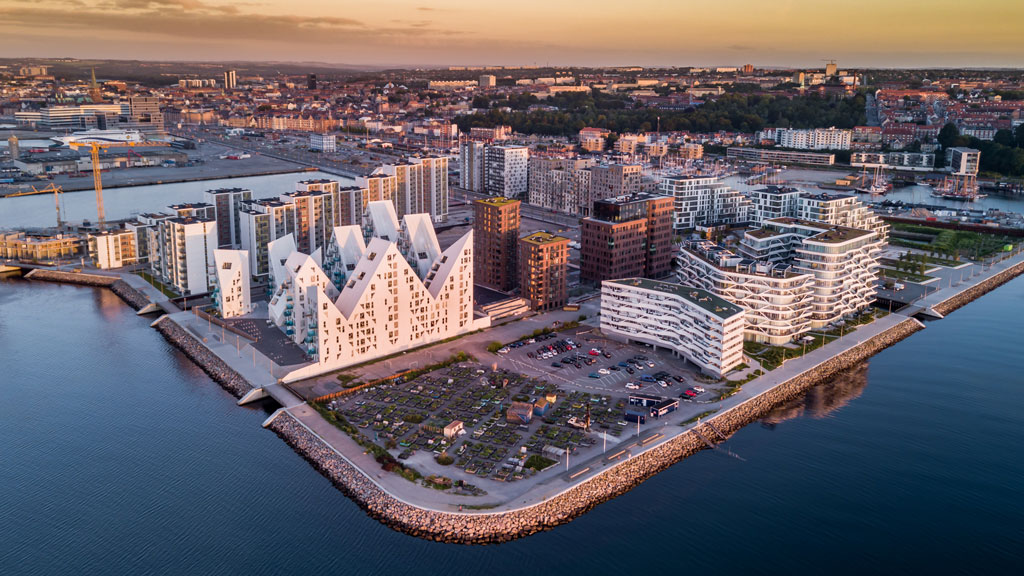 Drugi grad po veličini
Najveća danska luka
300 000 stanovnika
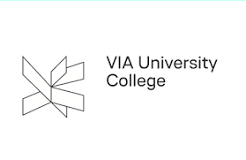 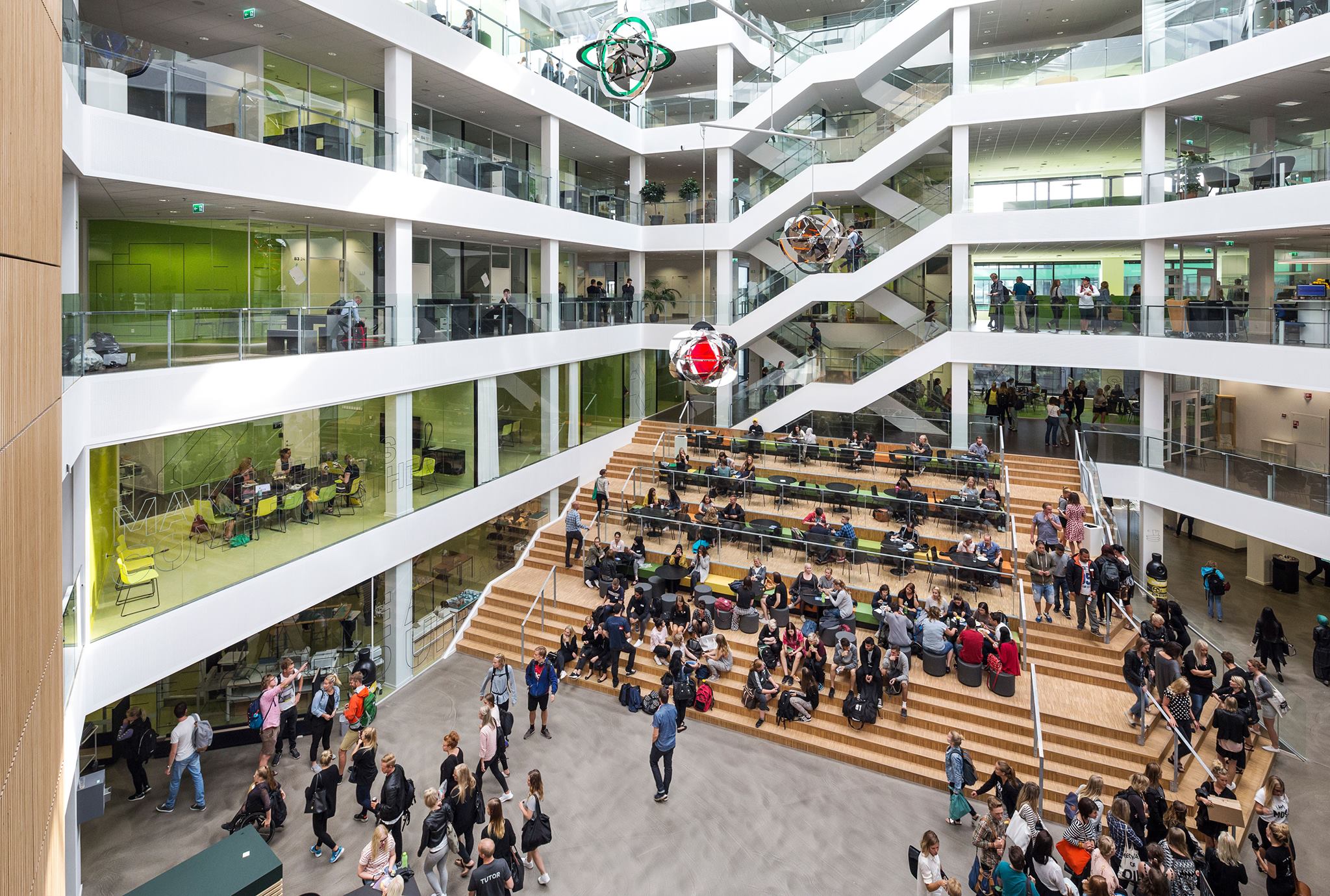 Državno Sveučilište osnovano 2008.
20 000 studenata – 2500 stranih 
42 nastavna programa od kojih je polovica na engleskom jeziku
Program
Obilazak kampusa
Predavanja o studijskim programima i međunarodnoj suradnji
Predstavljanje institucija sudionika
Posjete školama i muzeju na otvorenom
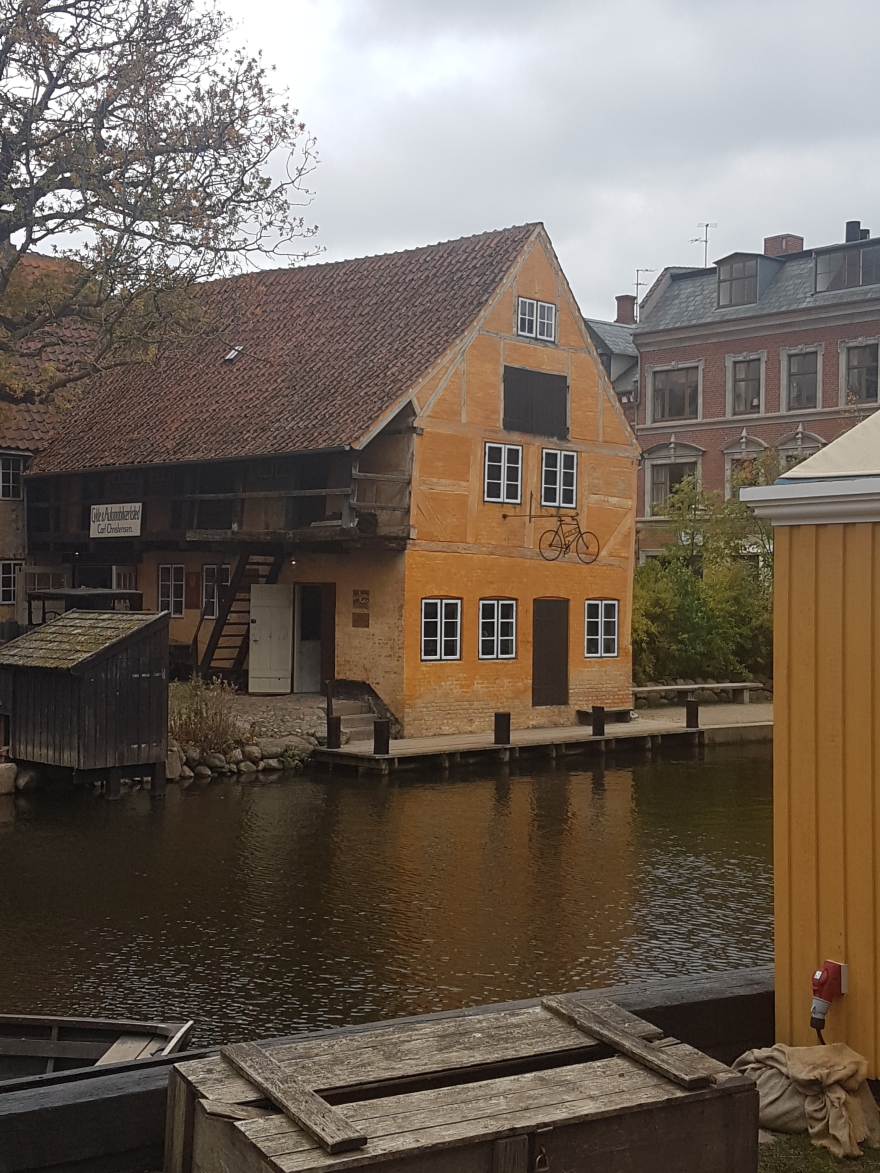 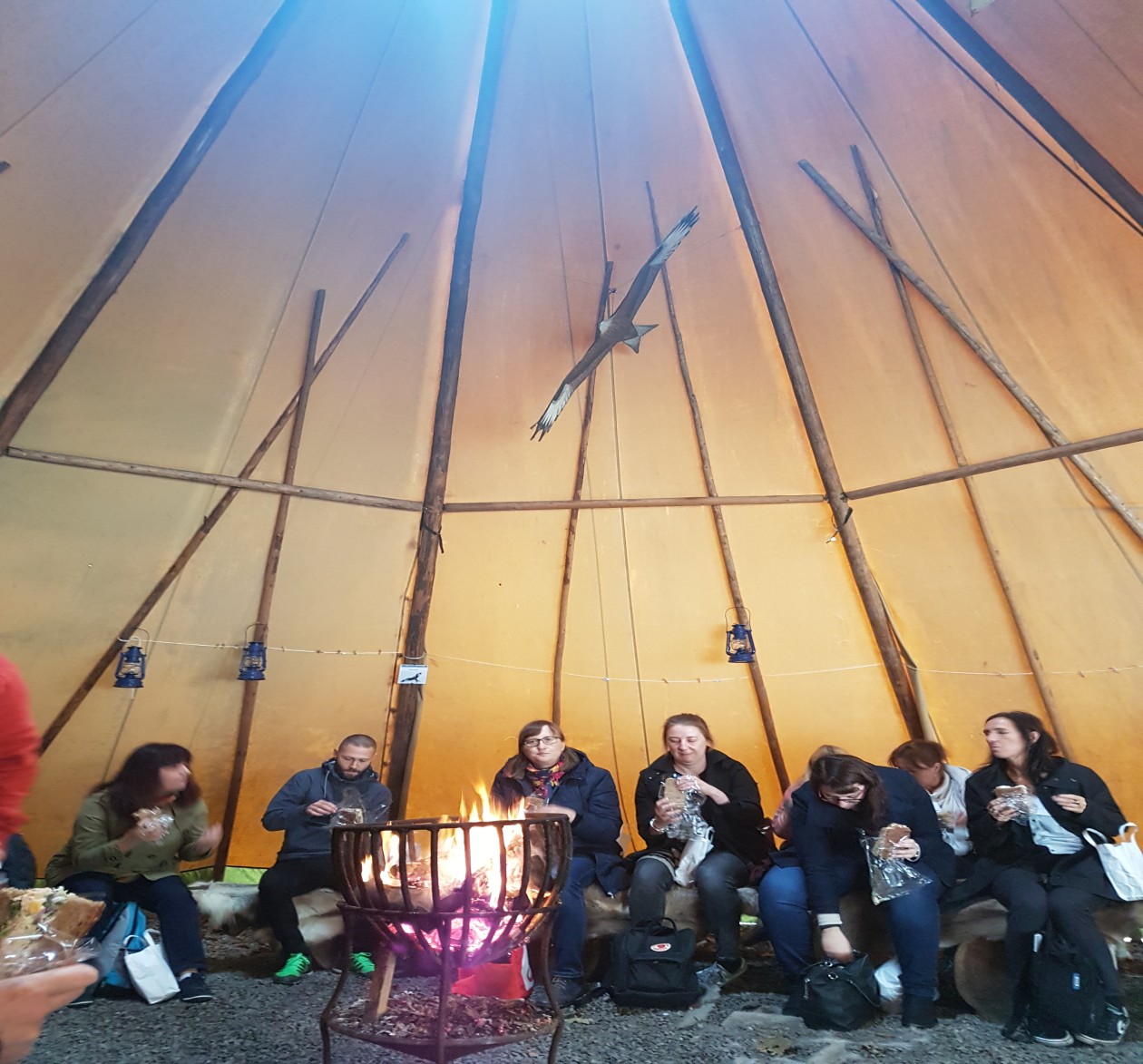 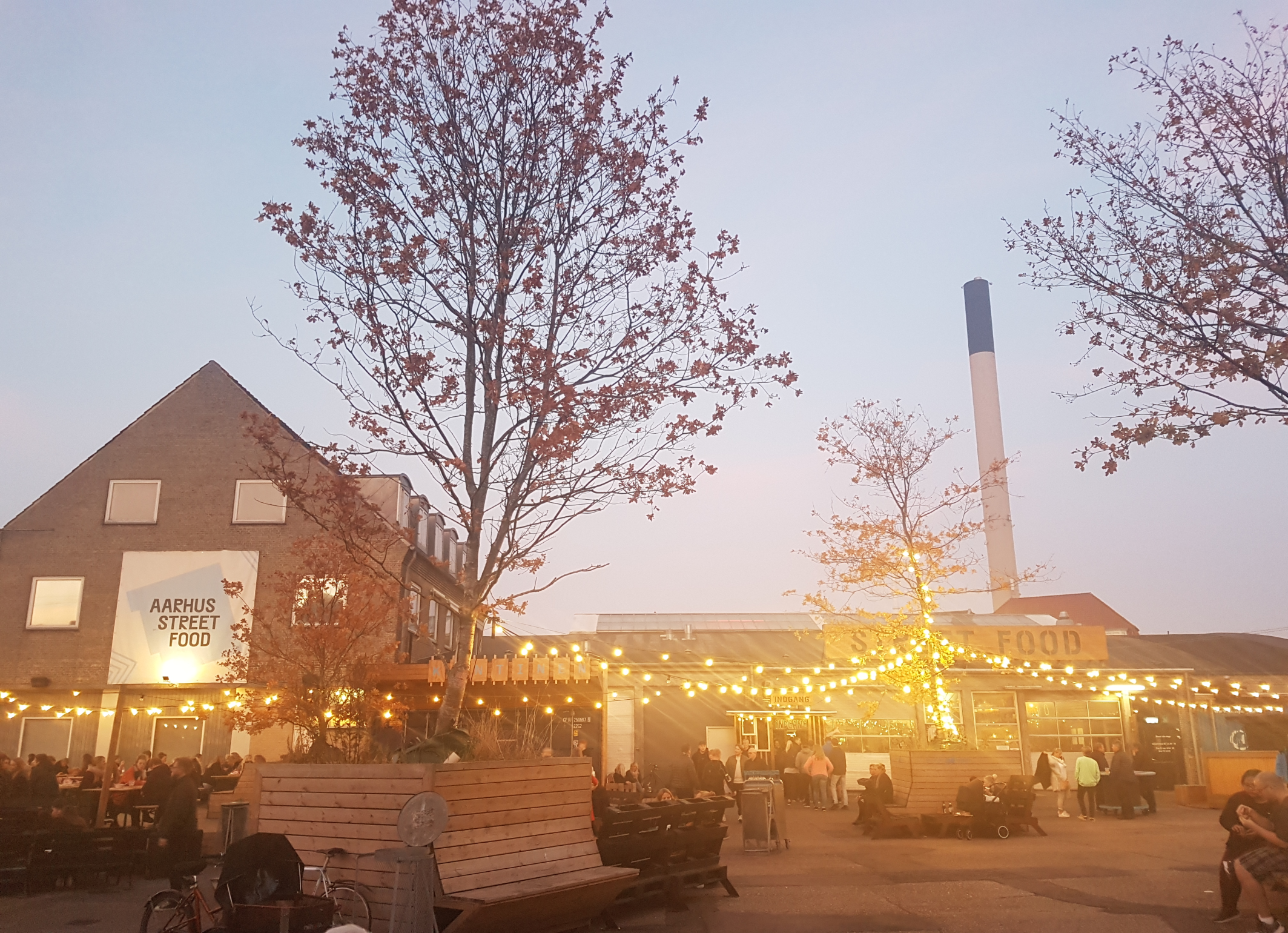 Thank you!